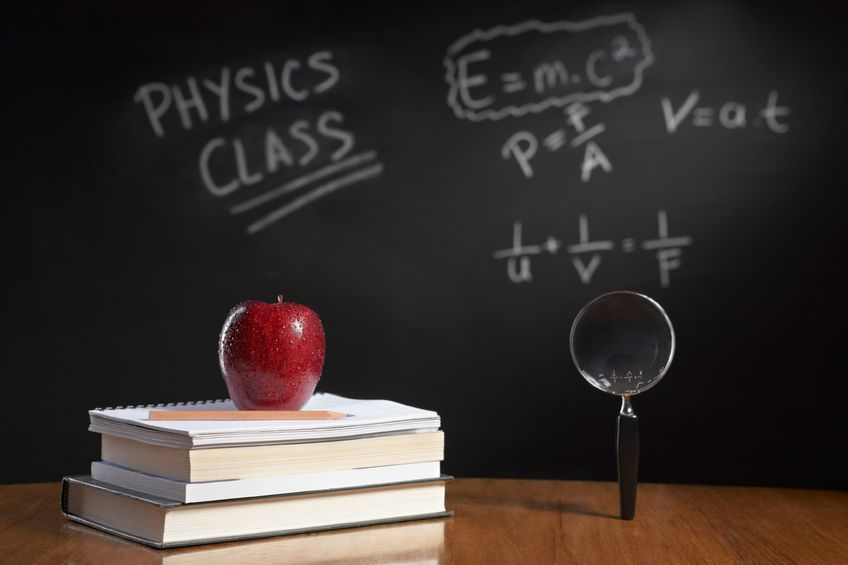 PHYSICS – The Nuclear Atom
LEARNING OBJECTIVES
Atoms
Atomic structure
Atoms
Atomic structure
The Nucleus
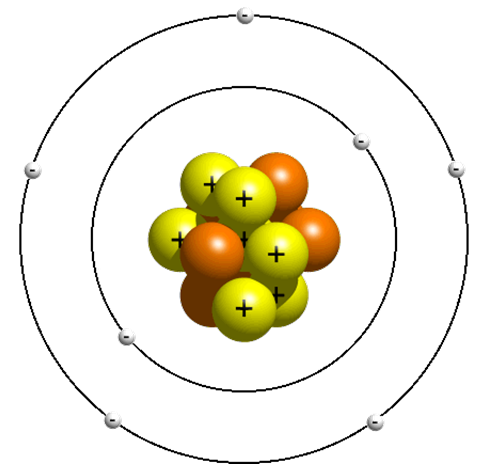 Atoms
Atomic structure
The Nucleus
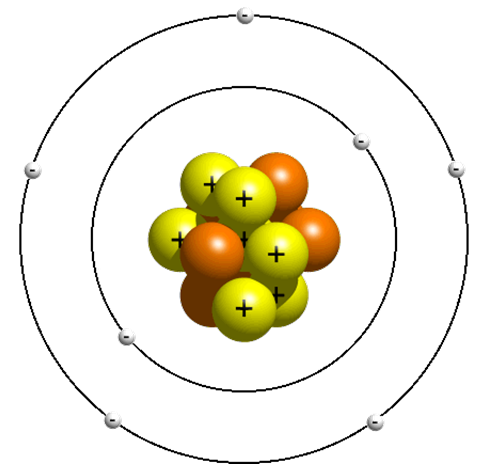 1) It’s in the middle of the atom
Atoms
Atomic structure
The Nucleus
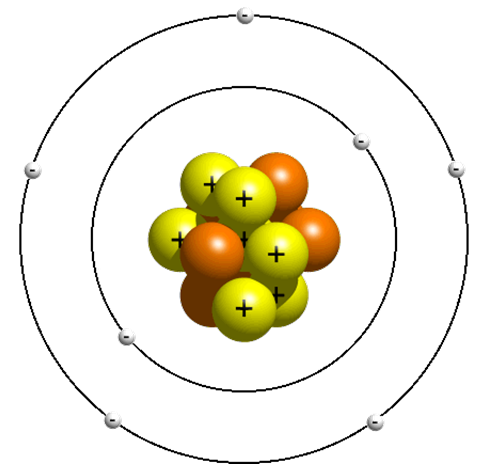 It’s in the middle of the atom
It contains protons and neutrons
Atoms
Atomic structure
The Nucleus
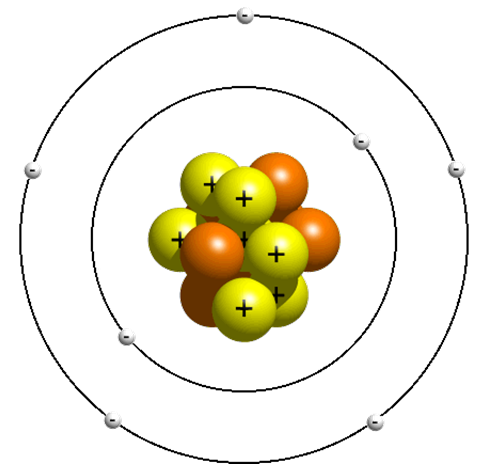 It’s in the middle of the atom
It contains protons and neutrons
It has a positive charge because of the protons.
Atoms
Atomic structure
The Nucleus
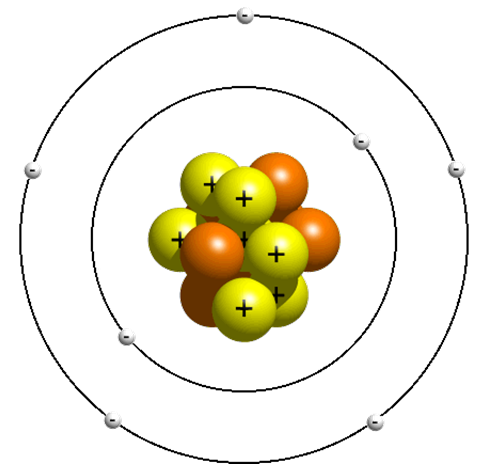 It’s in the middle of the atom
It contains protons and neutrons
It has a positive charge because of the protons.
Almost the whole mass of the atom is concentrated in the nucleus.
Atoms
Atomic structure
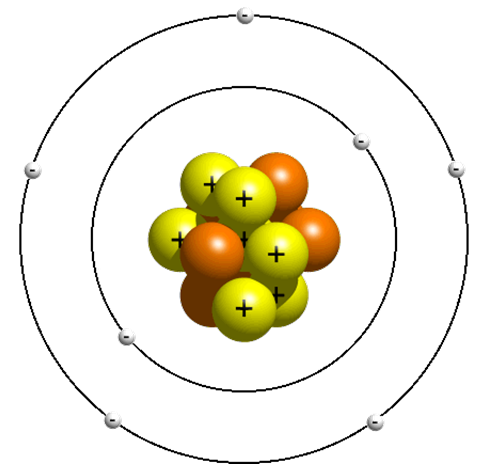 The Electrons
Atoms
Atomic structure
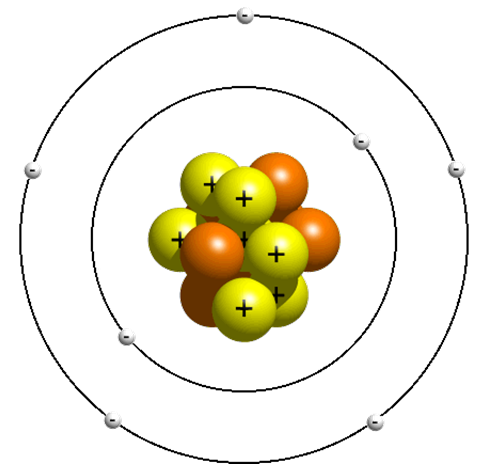 The Electrons
1)  Move around the nucleus.
Atoms
Atomic structure
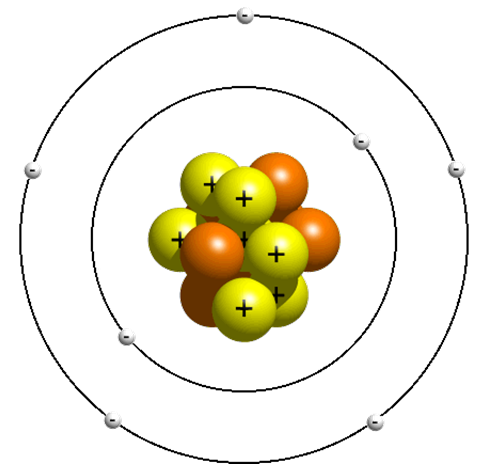 The Electrons
Move around the nucleus
They’re negatively charged. .
Atoms
Atomic structure
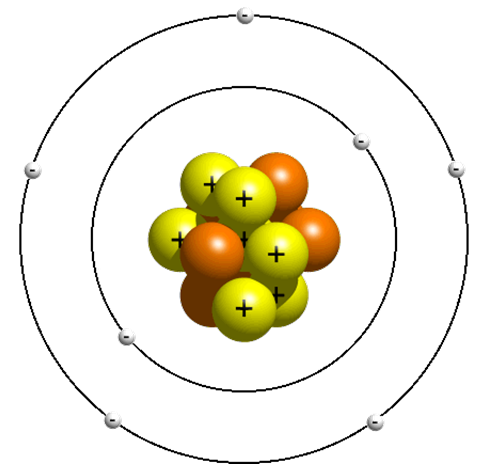 The Electrons
Move around the nucleus
They’re negatively charged. 
They’re tiny, but they cover a lot of space..
Atoms
Atomic structure
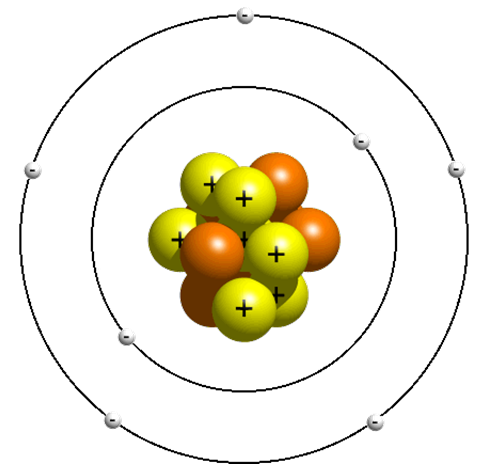 The Electrons
Move around the nucleus
They’re negatively charged. 
They’re tiny, but they cover a lot of space.. 
The volume their orbits occupy determines how big the atom is.
Atoms
Atomic structure
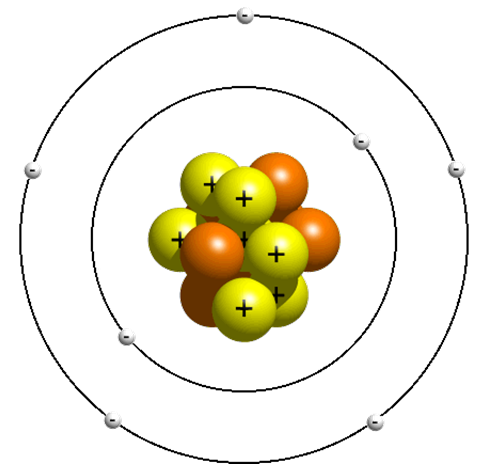 The Electrons
Move around the nucleus
They’re negatively charged. 
They’re tiny, but they cover a lot of space.. 
The volume their orbits occupy determines how big the atom is.
They have virtually no mass.
Atoms
Atomic structure
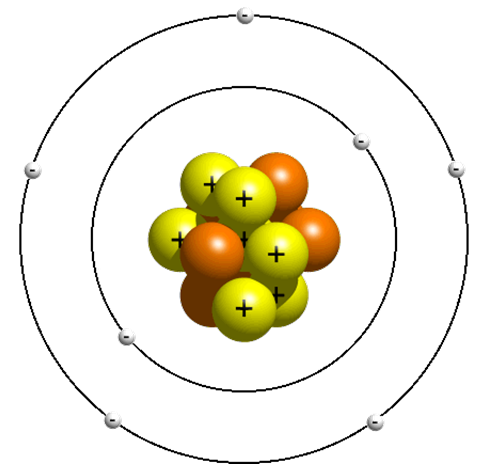 The Electrons
Move around the nucleus
They’re negatively charged. 
They’re tiny, but they cover a lot of space.. 
The volume their orbits occupy determines how big the atom is.
They have virtually no mass. 
They occupy shells around the nucleus.
Atoms
Atomic structure
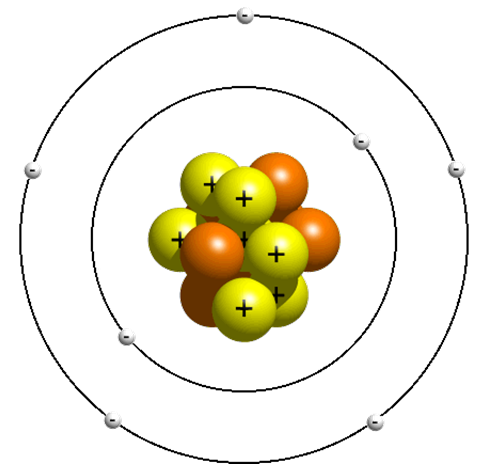 The Electrons
Move around the nucleus
They’re negatively charged. 
They’re tiny, but they cover a lot of space.. 
The volume their orbits occupy determines how big the atom is.
They have virtually no mass. 
They occupy shells around the nucleus. 
These shells explain the whole of chemistry.
Atoms
Atomic structure
Summary
Atoms
Electron Shell Rules
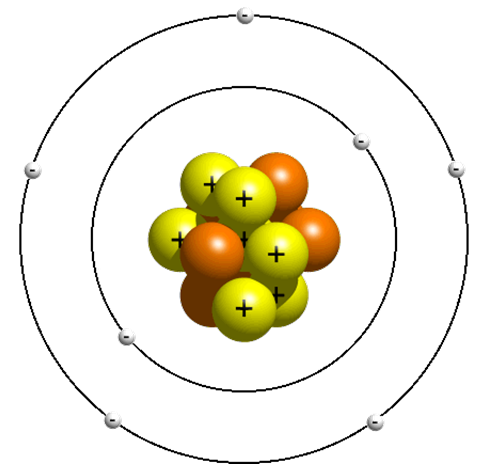 2nd
1) Electrons always occupy SHELLS or ENERGY LEVELS.
1st
Atoms
Electron Shell Rules
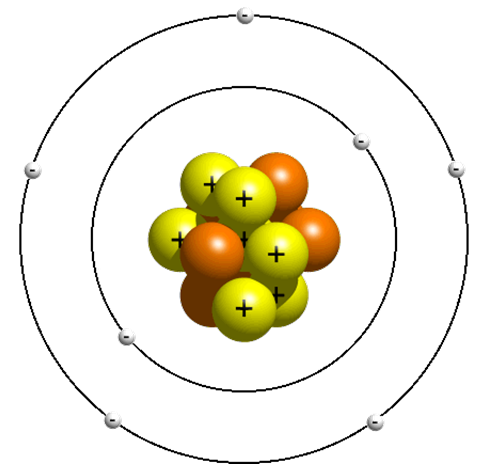 2nd
Electrons always occupy SHELLS or ENERGY LEVELS.
The LOWEST energy levels are ALWAYS FILLED FIRST.
1st
Atoms
Electron Shell Rules
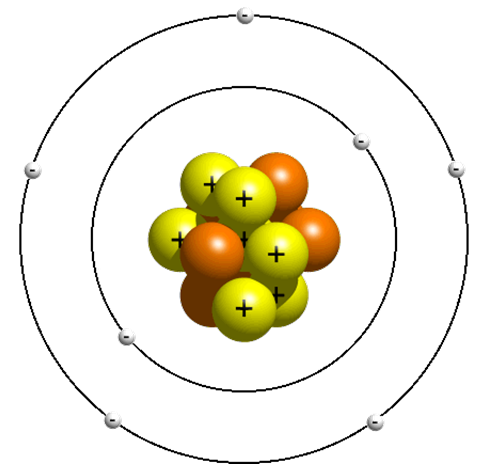 2nd
Electrons always occupy SHELLS or ENERGY LEVELS.
The LOWEST energy levels are ALWAYS FILLED FIRST. 
Only a certain number of electrons are allowed in each shell:
	1st shell:	2
	2nd shell:	8
	3rd shell:	8
1st
Atoms
Electron Shell Rules
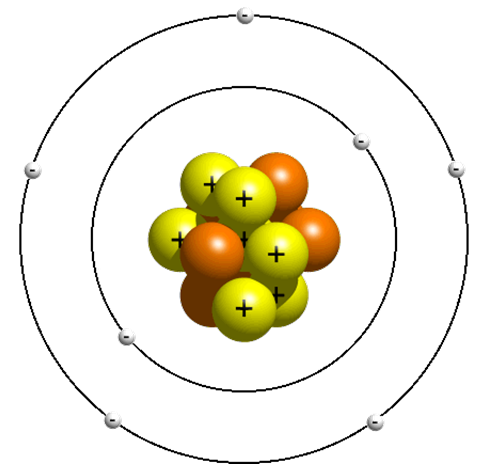 2nd
Electrons always occupy SHELLS or ENERGY LEVELS.
The LOWEST energy levels are ALWAYS FILLED FIRST. 
Only a certain number of electrons are allowed in each shell:
	1st shell:	2
	2nd shell:	8
	3rd shell:	8

4)	Atoms are much HAPPIER when they have FULL electron shells.
1st
Atoms
Electron Shell Rules
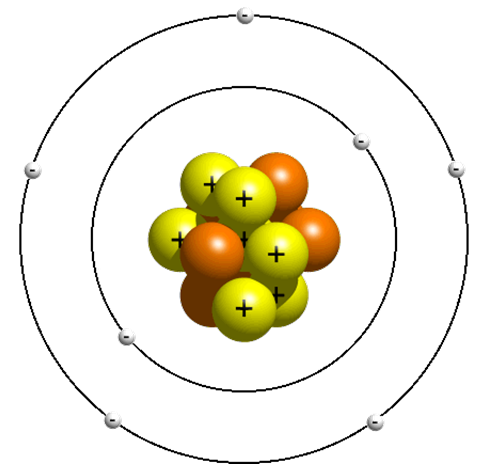 2nd
Electrons always occupy SHELLS or ENERGY LEVELS.
The LOWEST energy levels are ALWAYS FILLED FIRST. 
Only a certain number of electrons are allowed in each shell:
	1st shell:	2
	2nd shell:	8
	3rd shell:	8

Atoms are much HAPPIER when they have FULL electron shells. 
In most atoms the OUTER SHELL is NOT FULL and this makes the atom want to REACT.
1st
Atoms
Electron Shell Rules
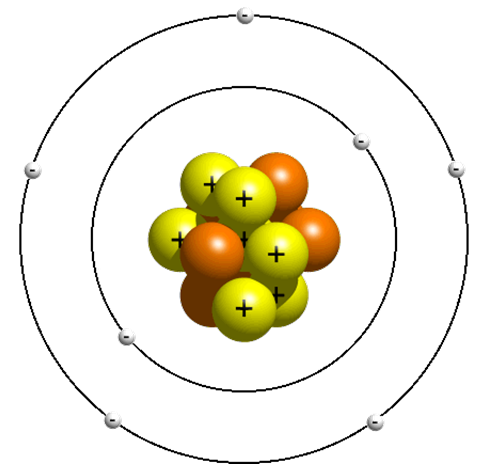 2nd
Electrons always occupy SHELLS or ENERGY LEVELS.
The LOWEST energy levels are ALWAYS FILLED FIRST. 
Only a certain number of electrons are allowed in each shell:
	1st shell:	2
	2nd shell:	8
	3rd shell:	8

Atoms are much HAPPIER when they have FULL electron shells. 
In most atoms the OUTER SHELL is NOT FULL and this makes the atom want to REACT.
1st
So, how do we know how many electrons, protons and neutrons there are?
Atoms
Atomic Number and Mass Number
We just need to know these two simple numbers
Atoms
Atomic Number and Mass Number
We just need to know these two simple numbers
23
Na
11
Atoms
Atomic Number and Mass Number
We just need to know these two simple numbers
THE MASS NUMBER
23
Na
-  Total of Protons and Neutrons
11
Atoms
Atomic Number and Mass Number
We just need to know these two simple numbers
THE MASS NUMBER
23
Na
-  Total of Protons and Neutrons
THE ATOMIC NUMBER
11
-  Number of Protons (and electrons)
Atoms
Atomic Number and Mass Number
We just need to know these two simple numbers
THE MASS NUMBER
23
Na
-  Total of Protons and Neutrons
THE ATOMIC NUMBER
11
-  Number of Protons (and electrons)
The atomic number tells you how many protons there are.
Atoms
Atomic Number and Mass Number
We just need to know these two simple numbers
THE MASS NUMBER
23
Na
-  Total of Protons and Neutrons
THE ATOMIC NUMBER
11
-  Number of Protons (and electrons)
The atomic number tells you how many protons there are.
This also tells you how many electrons there are.
Atoms
Atomic Number and Mass Number
We just need to know these two simple numbers
THE MASS NUMBER
23
Na
-  Total of Protons and Neutrons
THE ATOMIC NUMBER
11
-  Number of Protons (and electrons)
The atomic number tells you how many protons there are.
This also tells you how many electrons there are.
To get the number of neutrons – just subtract the atomic number from the mass number.
Atoms
Atomic Number and Mass Number
We just need to know these two simple numbers
THE MASS NUMBER
23
Na
-  Total of Protons and Neutrons
THE ATOMIC NUMBER
11
-  Number of Protons (and electrons)
The atomic number tells you how many protons there are.
This also tells you how many electrons there are.
To get the number of neutrons – just subtract the atomic number from the mass number.
The mass number is always the biggest number. It tells you the relative mass of the atom.
Atoms
Atomic Number and Mass Number
We just need to know these two simple numbers
THE MASS NUMBER
23
Na
-  Total of Protons and Neutrons
THE ATOMIC NUMBER
11
-  Number of Protons (and electrons)
The atomic number tells you how many protons there are.
This also tells you how many electrons there are.
To get the number of neutrons – just subtract the atomic number from the mass number.
The mass number is always the biggest number. It tells you the relative mass of the atom.
The mass number is always roughly double the atomic number.
Atoms
Atomic Number and Mass Number
We just need to know these two simple numbers
THE MASS NUMBER
23
Na
-  Total of Protons and Neutrons
THE ATOMIC NUMBER
11
-  Number of Protons (and electrons)
The atomic number tells you how many protons there are.
This also tells you how many electrons there are.
To get the number of neutrons – just subtract the atomic number from the mass number.
The mass number is always the biggest number. It tells you the relative mass of the atom.
The mass number is always roughly double the atomic number.
Which means there’s about the same number of protons as neutrons in any nucleus.
Atoms
Atomic Number and Mass Number
Also known as the NUCLEON NUMBER (A)
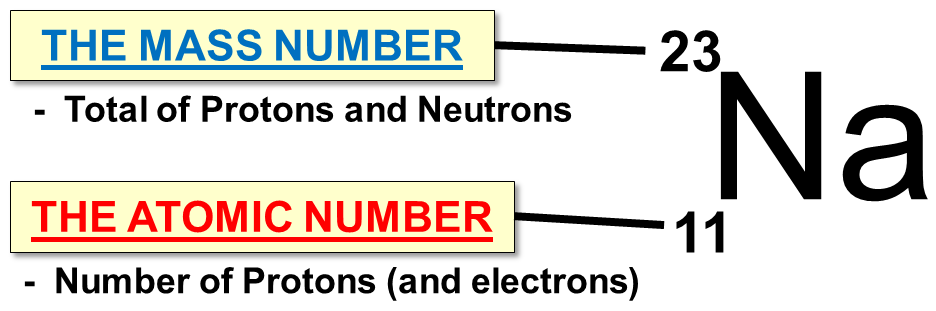 Atoms
Atomic Number and Mass Number
Also known as the NUCLEON NUMBER (A)
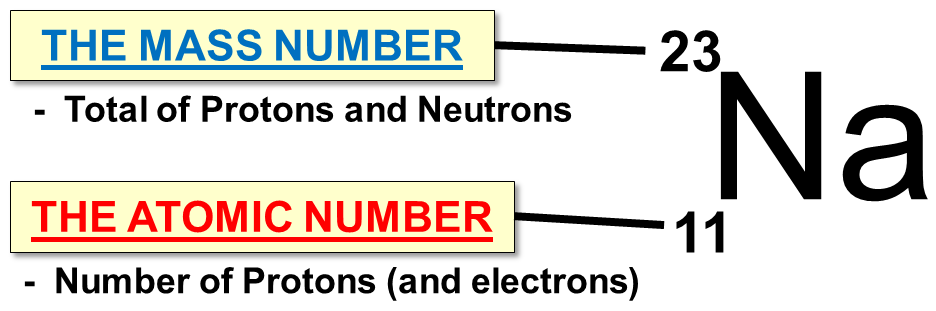 Also known as the 
PROTON NUMBER (Z)
Atoms
Atomic Number and Mass Number
Also known as the NUCLEON NUMBER (A)
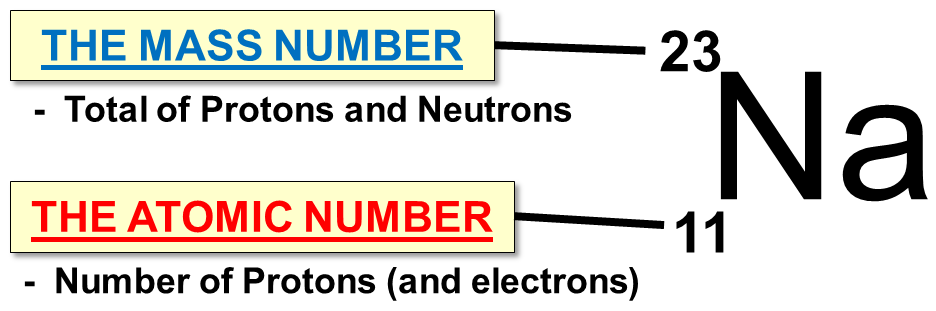 Also known as the 
PROTON NUMBER (Z)
This is known as the NUCLIDE NOTATION
Each different type of atom is called a NUCLIDE
X
A
Z
Atoms
Supplement
Atomic Number and Mass Number
Also known as the NUCLEON NUMBER (A)
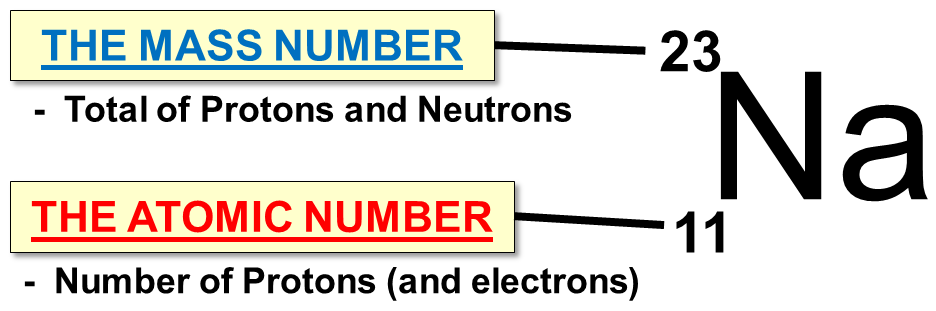 Also known as the 
PROTON NUMBER (Z)
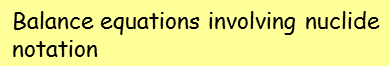 238
U
92
Atoms
Supplement
Atomic Number and Mass Number
Also known as the NUCLEON NUMBER (A)
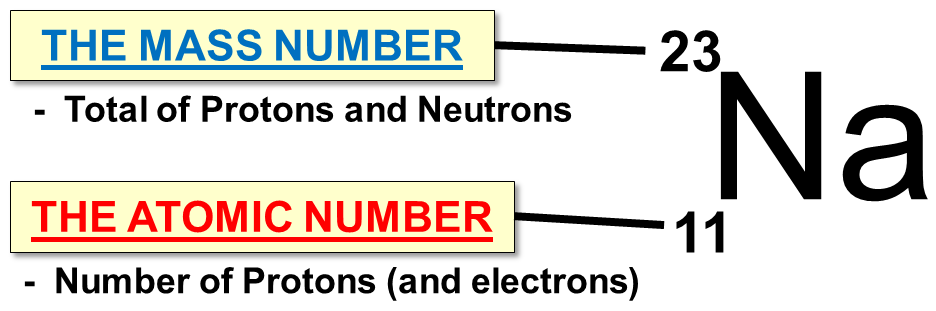 Also known as the 
PROTON NUMBER (Z)
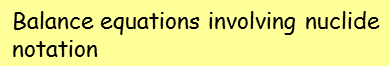 238
234
U
Th
90
92
Atoms
Supplement
Atomic Number and Mass Number
Also known as the NUCLEON NUMBER (A)
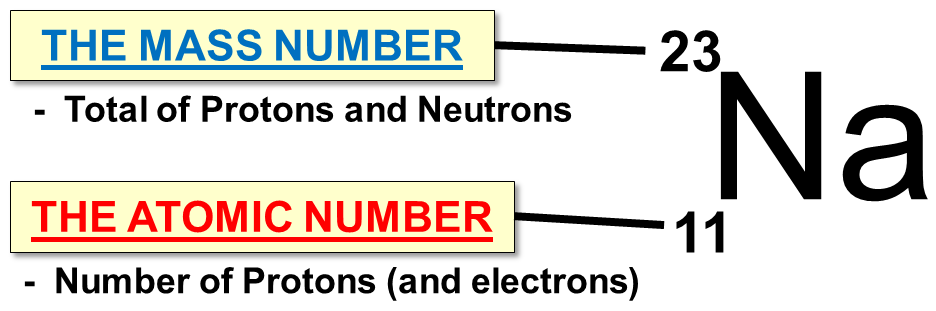 Also known as the 
PROTON NUMBER (Z)
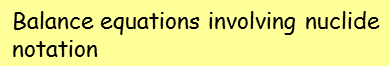 238
234
4
+
U
Th
He
2
90
92
ISOTOPES
Different forms of the same element
ISOTOPES
Different forms of the same element
What’s the difference between these two?
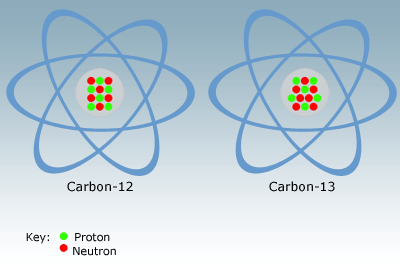 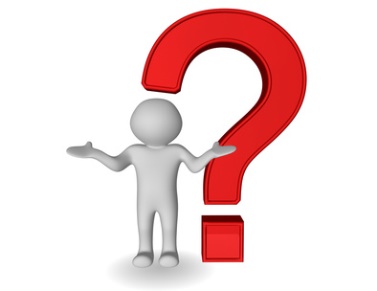 ISOTOPES
Different forms of the same element
What’s the difference between these two?
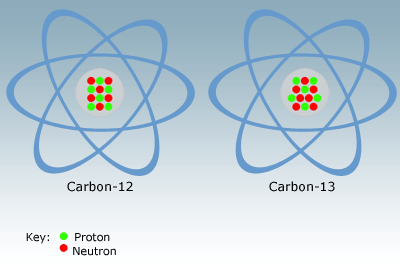 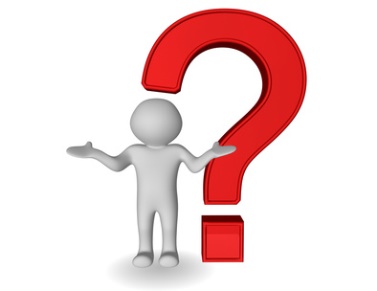 In the nucleus, this one has 6 protons and 6 neutrons.
ISOTOPES
Different forms of the same element
What’s the difference between these two?
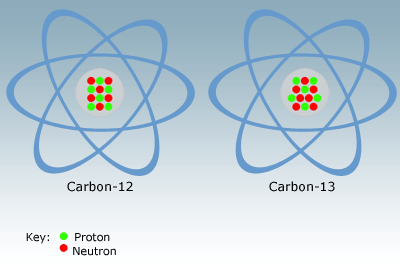 Isotopes are atoms with the same number of protons but a different number of neutrons.
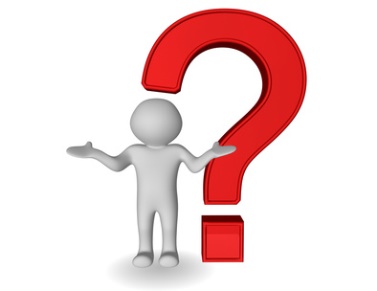 In the nucleus, this one has 6 protons and 6 neutrons.
In the nucleus, this one has 6 protons and 7 neutrons.
ISOTOPES
Different forms of the same element
Isotopes have the same atomic number, but different mass numbers
What’s the difference between these two?
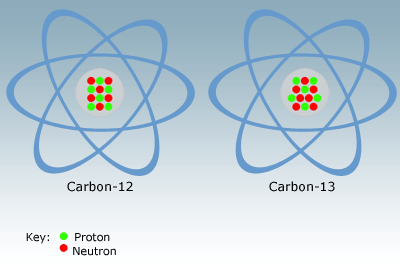 Isotopes are atoms with the same number of protons but a different number of neutrons.
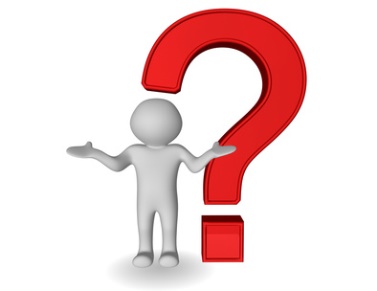 In the nucleus, this one has 6 protons and 6 neutrons.
In the nucleus, this one has 6 protons and 7 neutrons.
ISOTOPES
13
C
12
C
6
6
Different forms of the same element
Isotopes have the same atomic number, but different mass numbers
What’s the difference between these two?
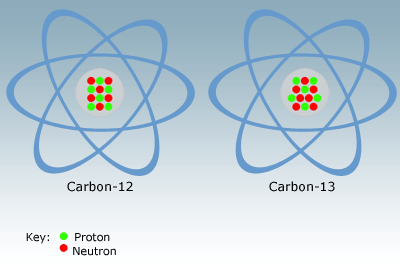 Isotopes are atoms with the same number of protons but a different number of neutrons.
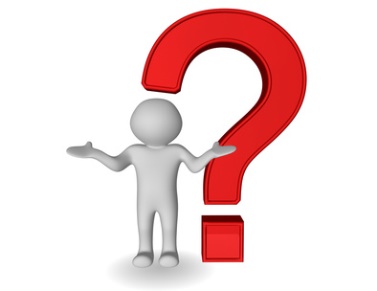 In the nucleus, this one has 6 protons and 6 neutrons.
In the nucleus, this one has 6 protons and 7 neutrons.
ISOTOPES
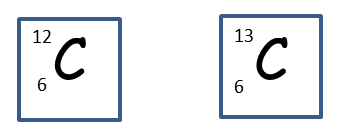 Different forms of the same element
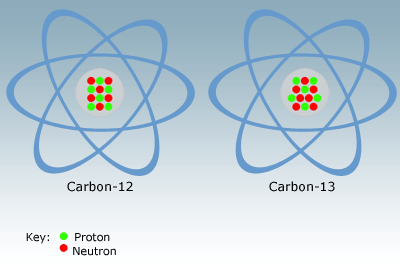 What are the features of isotopes?
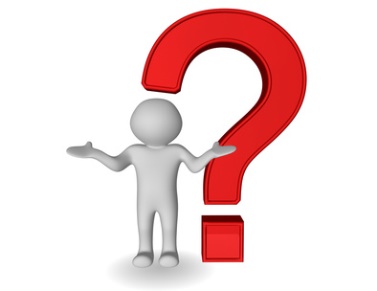 ISOTOPES
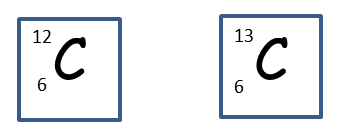 Different forms of the same element
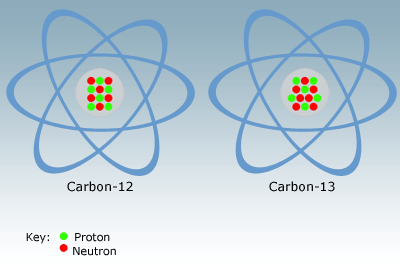 Most elements have different isotopes but there’s usually only one or two stable ones.
What are the features of isotopes?
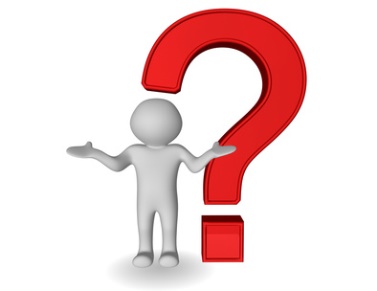 ISOTOPES
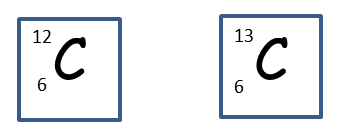 Different forms of the same element
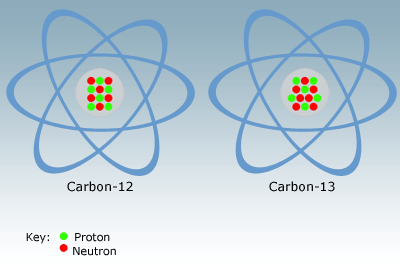 Most elements have different isotopes but there’s usually only one or two stable ones.
What are the features of isotopes?
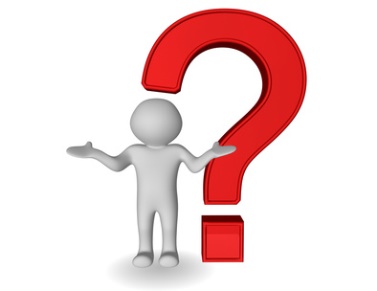 The other isotopes tend to be radioactive, which means that they decay into other elements and give out radiation.  This is where all radioactivity comes from – unstable radioactive isotopes undergoing nuclear decay and spitting out high energy particles.
ATOMIC STRUCTURE
Supplement
WHAT EVIDENCE IS THERE?
ATOMIC STRUCTURE
Supplement
WHAT EVIDENCE IS THERE?
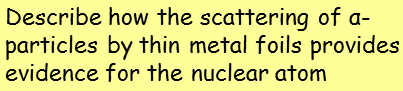 ATOMIC STRUCTURE
Supplement
WHAT EVIDENCE IS THERE?
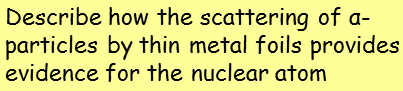 1911 Rutherford, Geiger and Marsden
Beam of alpha particles
Gold foil
Alpha source
Alpha detector
ATOMIC STRUCTURE
Supplement
WHAT EVIDENCE IS THERE?
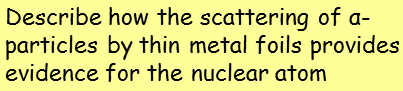 1911 Rutherford, Geiger and Marsden
Beam of alpha particles
Gold foil
Alpha source
Most alpha particles passed straight through the gold atoms, but a few bounced off at large angles.   Conclusion:  atom is largely empty space, but positive charge and most mass concentrated in a tiny nucleus at the centre.
Alpha detector
ATOMIC STRUCTURE
Supplement
WHAT EVIDENCE IS THERE?
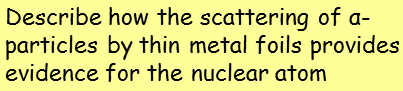 1911 Rutherford, Geiger and Marsden
+
+
+
Beam of alpha particles
Gold foil
Most alpha particles are undeflected
Alpha source
Some alpha particles are deflected slightly
Most alpha particles passed straight through the gold atoms, but a few bounced off at large angles.   Conclusion:  atom is largely empty space, but positive charge and most mass concentrated in a tiny nucleus at the centre.
A few alpha particles bounce off the nucleus
Alpha detector
ATOMIC STRUCTURE
Supplement
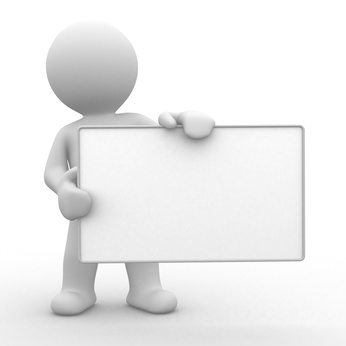 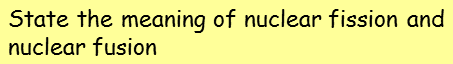 Fission = splitting the atom
Stray neutron
Uranium 235 nucleus
A neutron strikes a nucleus of Uranium 235 – this becomes unstable, splits into two lighter nuclei and releases 2 or 3 neutrons.
ATOMIC STRUCTURE
Supplement
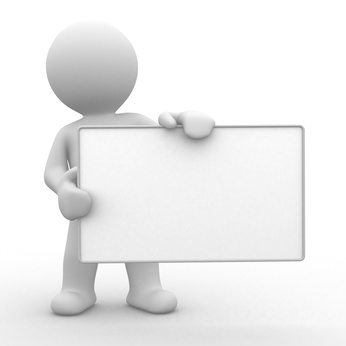 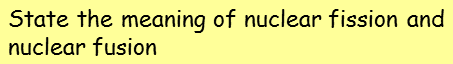 Fission = splitting the atom
Stray neutron
Uranium 235 nucleus
The emitted neutrons go on to split other nuclei, and so on … the result is a chain reaction, releasing huge amounts of energy
A neutron strikes a nucleus of Uranium 235 – this becomes unstable, splits into two lighter nuclei and releases 2 or 3 neutrons.
ATOMIC STRUCTURE
Supplement
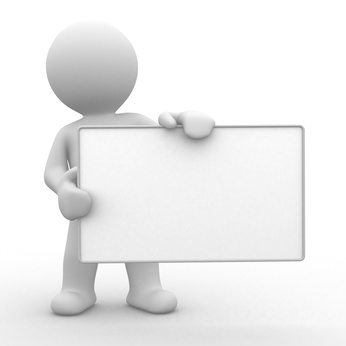 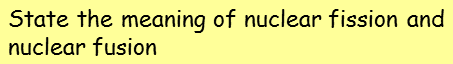 Energy can be released by fusing (joining together) very light nuclei to make heavier ones.  For example, two hydrogen nuclei can be joined together to form helium.
Fusion = joining hydrogen nuclei
+
+
Hydrogen-3
Hydrogen-2
Fusion
+
+ energy
+
Neutron
Helium
ATOMIC STRUCTURE
Supplement
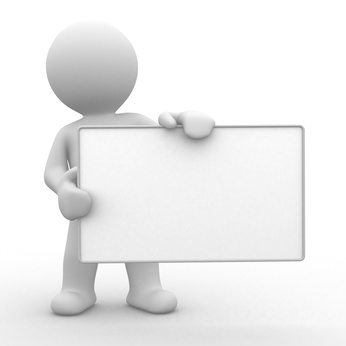 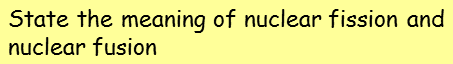 Energy can be released by fusing (joining together) very light nuclei to make heavier ones.  For example, two hydrogen nuclei can be joined together to form helium.
Fusion = joining hydrogen nuclei
Fusion is very difficult to achieve – the gas must be much hotter than any temperatures normally achieved on Earth to overcome the natural repulsion of the fast-moving nuclei.
+
+
Hydrogen-3
Hydrogen-2
Fusion
+
+ energy
+
Neutron
Helium
ATOMIC STRUCTURE
Supplement
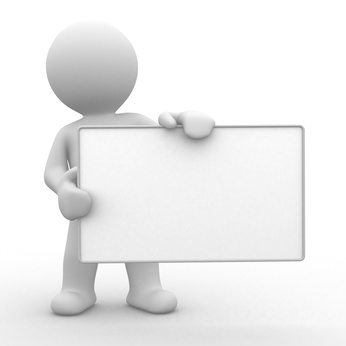 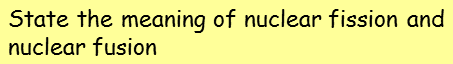 Energy can be released by fusing (joining together) very light nuclei to make heavier ones.  For example, two hydrogen nuclei can be joined together to form helium.
Fusion = joining hydrogen nuclei
Fusion is very difficult to achieve – the gas must be much hotter than any temperatures normally achieved on Earth to overcome the natural repulsion of the fast-moving nuclei.
+
+
Hydrogen-3
Hydrogen-2
Fusion
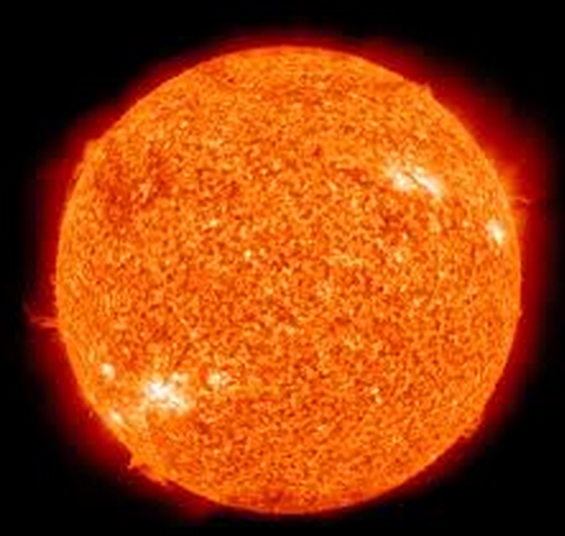 Fusion occurs naturally on the Sun, where four hydrogen nuclei fuse to form helium
+
+ energy
+
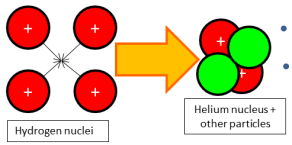 Neutron
Helium
LEARNING OBJECTIVES
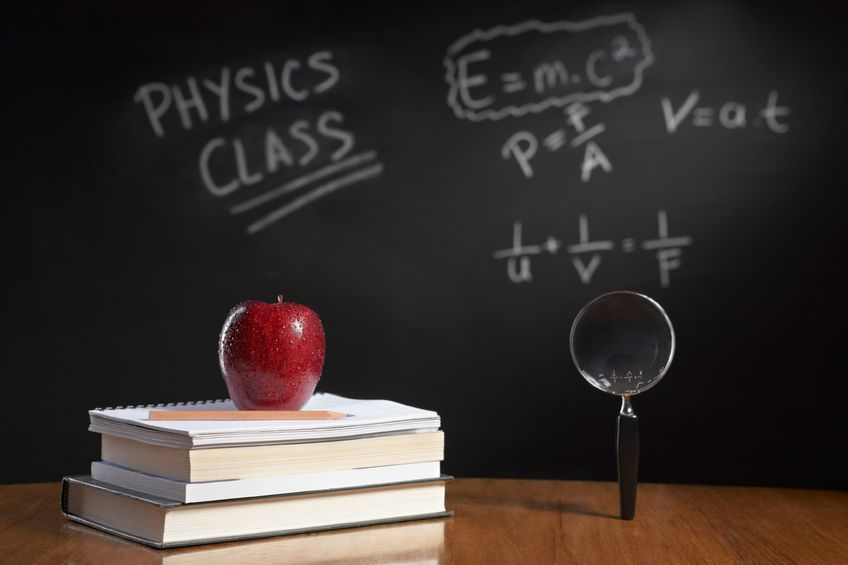 PHYSICS – The Nuclear Atom